AI Schools – MaluchZajęcia numer 1Wprowadzenie
Czym jest programowanie?
Programowanie to...język maszyn.
Program = Zestaw instrukcji
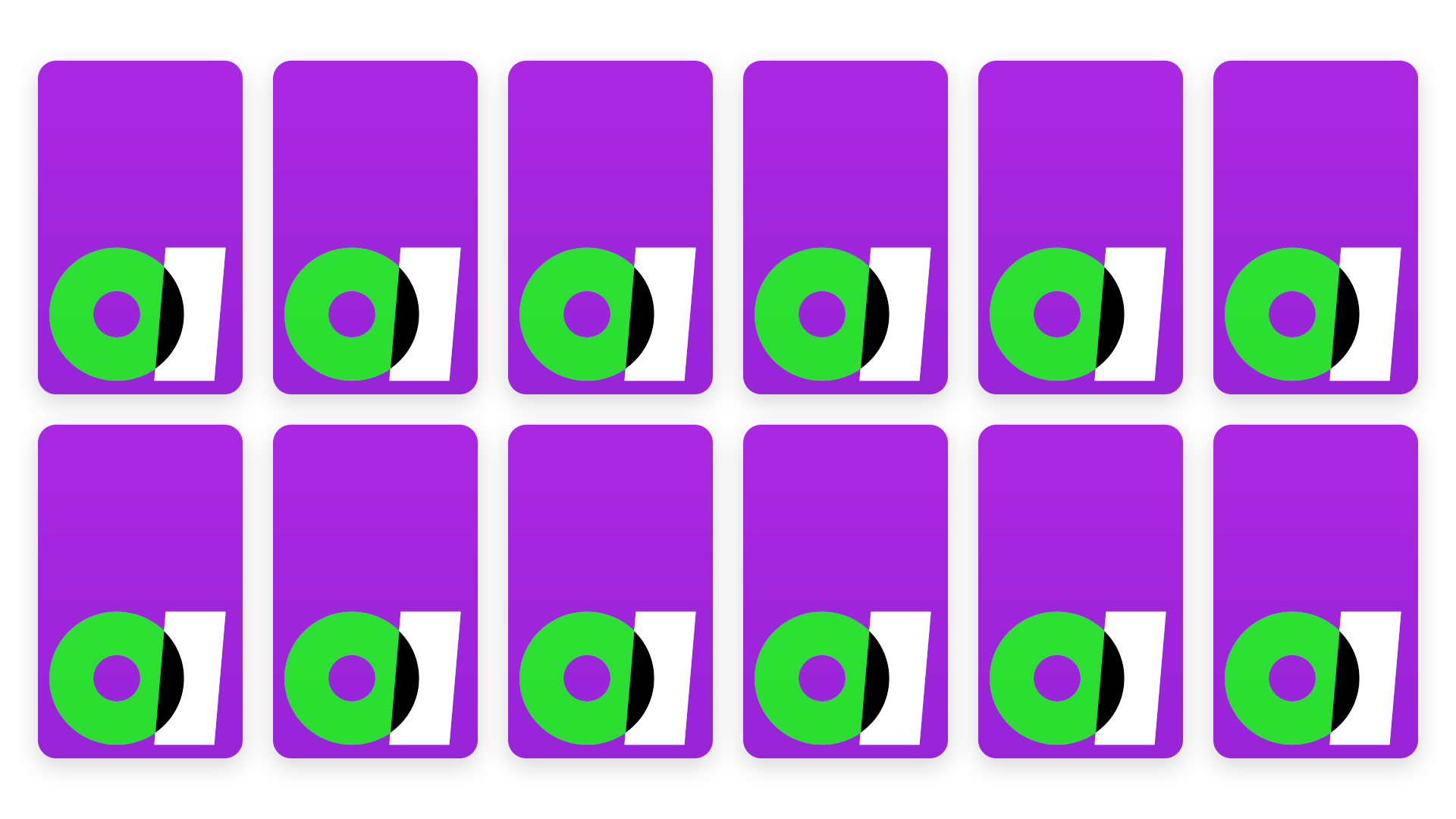 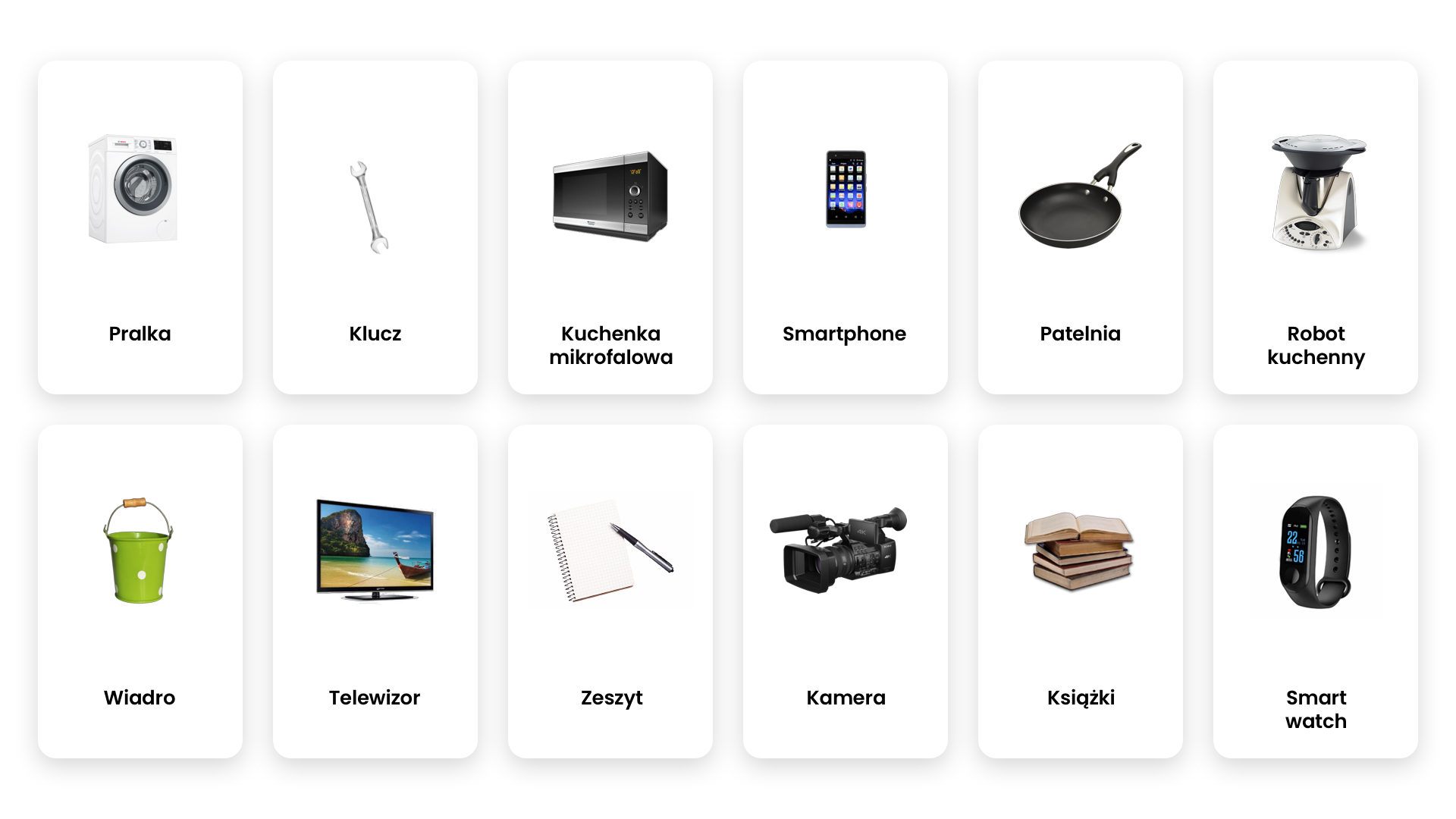 Czym jest inteligencja?
Czym jest sztuczna inteligencja?
Ludzka inteligencja vs sztuczna inteligencja
Ludzka inteligencja < sztuczna inteligencja
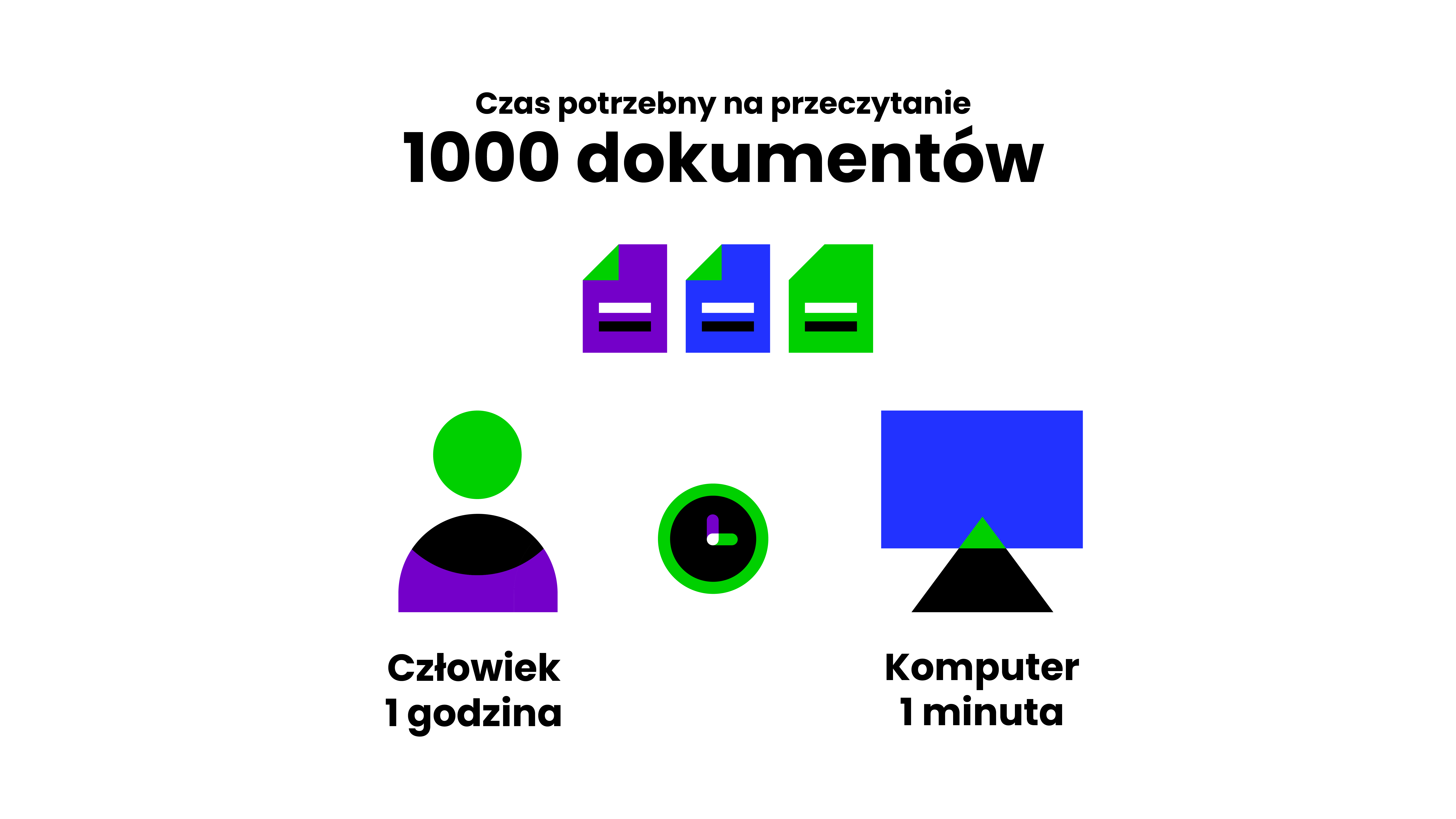 Programowanie a sztuczna inteligencja
Roboty + programowanie
Roboty + sztuczna inteligencja
Podsumowanie zajęć